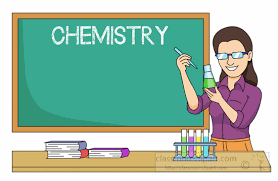 Teacher Contact Info.
Mrs. Crystal Schultz
cschultz@currituck.k12.nc.us
252-232-3107 Ext. 1519
Google Classroom: Blended Learning Platform (Join by Invitation)
Access to information anytime, anywhere
Organization by units of study
A variety of resources
Course Information:
Click Here for the Course Description, Grading Policy and NC Standards.
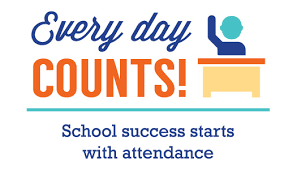 Pacing Guide: Click Here to Access the Pacing Guide
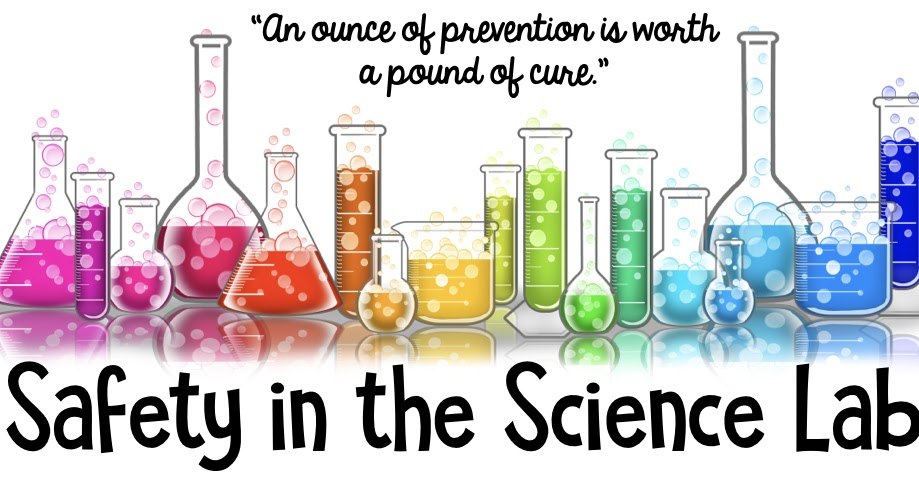